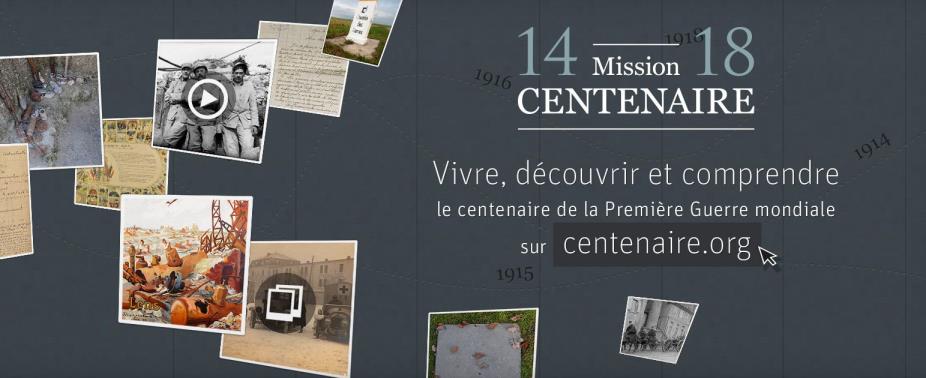 Un Centenaire numérique
Alexandre Lafon, conseiller pour l’action pédagogique
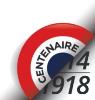 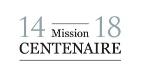 Les commémorations du Centenaire en 2014 ont été l’occasion d’une réflexion sur la place du numérique dans la mise en mémoire(s) et les usages sociaux de la Grande Guerre aujourd’hui.
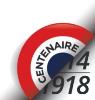 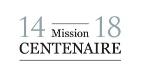 Mission du centenaire de la Première Guerre mondiale
Organisation et attributions de la Mission du centenaire de la Première Guerre mondiale
Les membres fondateurs
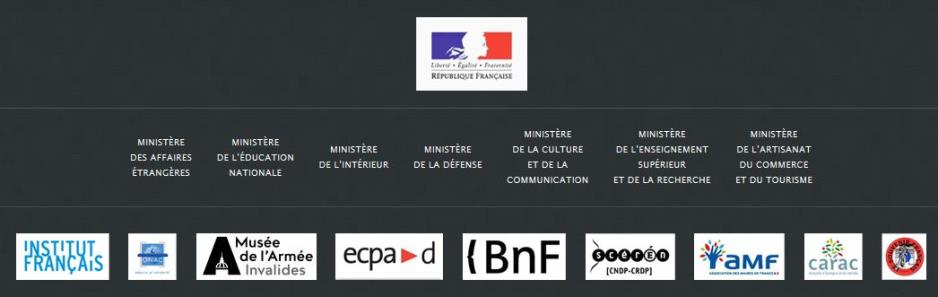 Une approche ouverte des commémorations

Un Groupement d’intérêt public (GIP)  permettant une souplesse de fonctionnement et la transversalité
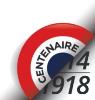 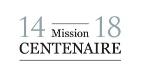 3 objectifs 

Organiser les temps forts du programme commémoratif 

Coordonner et accompagner l’ensemble des initiatives publiques et privées 

Informer le grand public
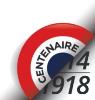 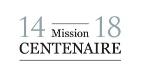 3
30
campagnes de labellisations entre 2013 et 2015
Comités académiques du Centenaire
984
Le Centenaire
à L’ÉCOLE, c’est
827
projets
reçus
540
labellisés
classes inscrites aux concours
des Petits Artistesde la Mémoire
375 923
euros alloués pour 294 projets
(un comité de subvention en cours)
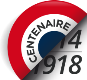 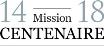 4
1. Le Centenaire à l’heure du numérique
Un travail de mise à disposition des archives publiques
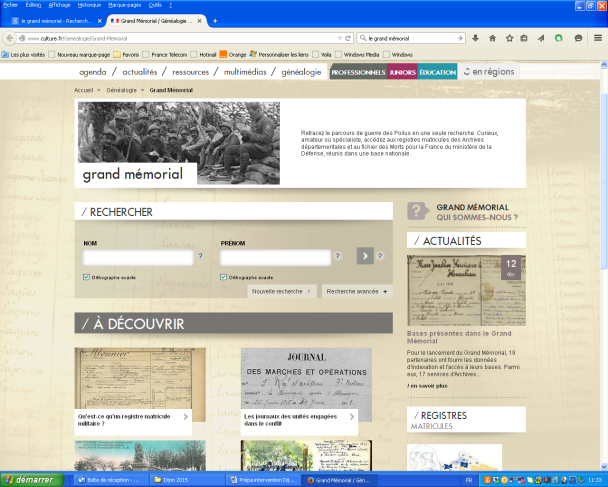 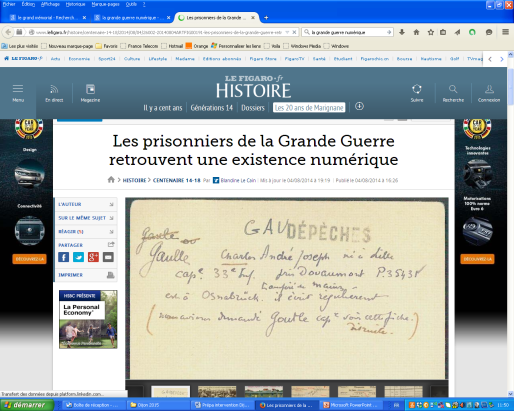 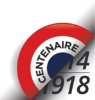 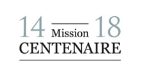 Mission du centenaire de la Première Guerre mondiale
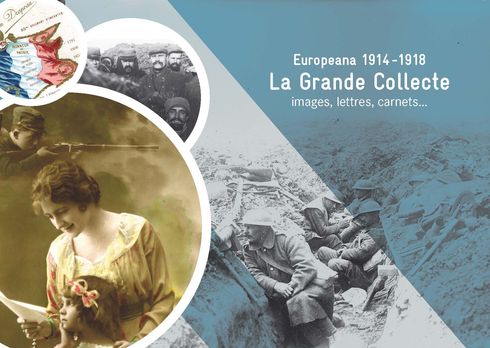 Et des archives privées
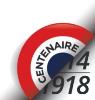 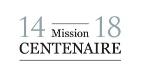 Le Web comme support participatif et collaboratif du Centenaire
http://generations-14.fr/
Une production foisonnante autour des commémorations
https://inventaire.poitou-charentes.fr/operations/14-18-poitou-charentes/296-evenements/564-la-premiere-guerre-mondiale-sur-le-web
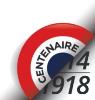 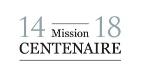 Différent de  : 
La « redécouvert » dans leurs collections le journal intime de l’architecte blésois Paul Legendre, les Archives départementales du Loir-et-Cher ont conçu une édition intégrale en ligne, pour laquelle Facebook semblait le médium le plus approprié, en raison de la dimension journalière. Quelques phrases d’accroche illustrées sur Facebook et l’intégralité du texte est diffusé sur le portail Culture41.fr. Source : http://sourcesdelagrandeguerre.fr/WordPress3/?p=3941
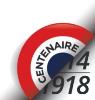 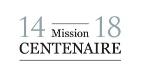 Mission du centenaire de la Première Guerre mondiale
2. Une communauté enseignante investie
dans des DYNAMIQUES INNOVANTES
Projets numériques labellisés
première session
12
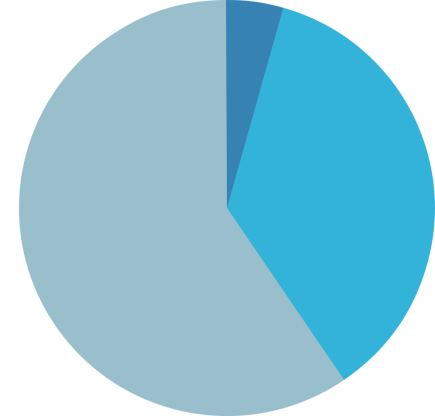 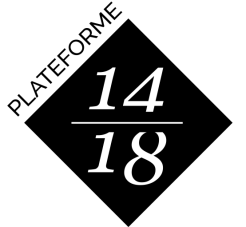 deuxième session
95
troisième session
157
Le numérique : un critère de labellisation pédagogique
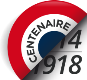 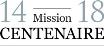 11
Implication des acteurs pédagogiques : le réseau Canopé
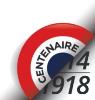 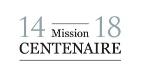 Mission du centenaire de la Première Guerre mondiale
Un exemple de projet académique structurant : 
La Web-radio du Centenaire
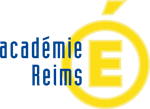 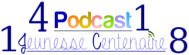 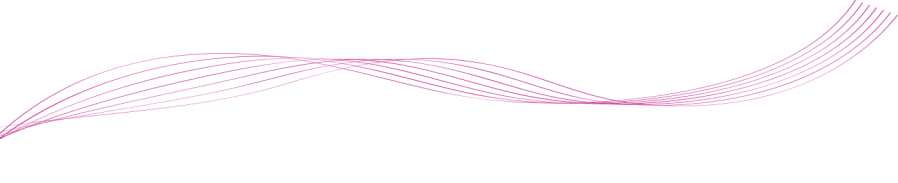 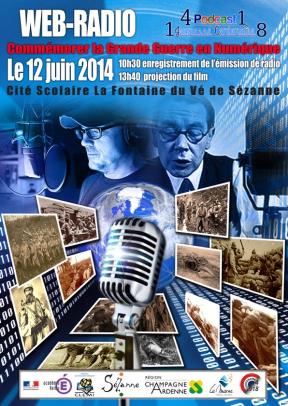 http://mission-centenaire.fontaine-du-ve.com/
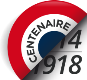 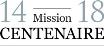 Mission du centenaire de la Première Guerre mondiale
12
Comprendre le passé en twittant ? Cette idée peut paraître paradoxale mais elle s’est avérée être un véritable levier pour communiquer, travailler avec des partenaires, servir les apprentissages et impliquer tous les élèves. 
A l’occasion du centenaire de la première guerre mondiale, les élèves de la classe de CE2-CM1 de l’école de Têche (Isère) ont œuvré pour connaître les « poilus » dont le nom figure sur le monument aux morts de leur village. L’usage du numérique s’est inscrit comme une évidence pour mener à bien cette recherche.

Source : http://osonsinnover.education/twittclasse-centenaire-de-la-grande-guerre/
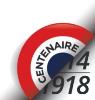 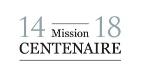 Quatre professeurs d’histoire-géographie de l’académie de Lille proposent de passer par le « prisme australien », en utilisant les ressources numériques des Archives nationales australiennes (NAA).
« Incarner la guerre par un soldat »
  
Ces supports permettent « d’incarner la Première Guerre mondiale par un soldat », de « raconter une histoire au plus près de la souffrance des hommes à partir de documents originaux », afin de « donner du sens » aux apprentissages, indiquent les professeurs nordistes. Le scénario pédagogique propose de s’appuyer sur un soldat australien, le capitaine Ivor Margetts. Au sein des troupes du Commonwealth, il a participé aux affrontements contre les Ottomans dans la péninsule turque de Gallipoli en 1915, puis aux combats de la Somme en 1916.
A travers ce parcours, durant lequel l’élève manipule des outils, lit et analyse des documents, et effectue une recherche documentaire (sur des sites tels que ceux des NAA, de l’Imperial War Museums et de la Commonwealth  War Graves Commission), peuvent être abordés le génocide arménien, les combats meurtriers de la Grande Guerre, les bouleversements politiques ayant suivi le conflit (une nouvelle carte de l’Europe), ainsi que la révolution russe.


Source : http://www.vousnousils.fr/2015/04/02/utiliser-des-ressources-numeriques-pour-enseigner-la-premiere-guerre-mondiale-566344
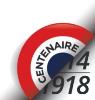 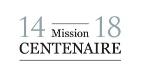 Mission du centenaire de la Première Guerre mondiale
3. Un portail web centenaire.org pour une valorisation de ressources
Pour le grand public et les enseignants 

-   Communiquer
Informer
Valoriser

Apporter des ressources scientifiques
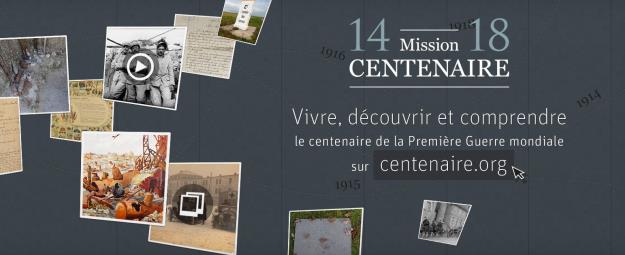 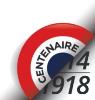 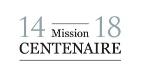 Mission du centenaire de la Première Guerre mondiale
Les principales rubriques de centenaire.org
> http://centenaire.org/fr
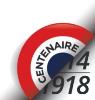 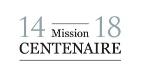 Mission du centenaire de la Première Guerre mondiale
La valorisation des archives
-  Des publications de « sélections »

Un classement par fonds

Des textes de contextualisations

> http://centenaire.org/fr/tresors-darchives
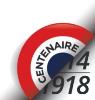 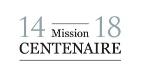 Mission du centenaire de la Première Guerre mondiale
L’offre pédagogique
-  Une rubrique dédiée aux enseignants

Une valorisation des projets pédagogiques et des services éducatifs

Des pistes pédagogiques pour les 1er et 2e degrés

> http://centenaire.org/fr/espace-pedagogique
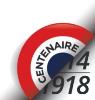 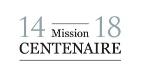 Etude de casTout Public
La frise chronologique :
http://centenaire.org/fr/la-grande-guerre-en-dates

La Petite bibliothèque du Centenaire :
http://centenaire.org/fr/autour-de-la-grande-guerre/litterature/petite-bibliotheque-du-centenaire
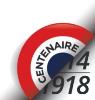 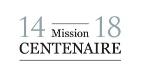 Etude de casTout Public
La sitographie :
http://centenaire.org/fr/la-grande-guerre-sur-le-web

La base des monuments aux morts :
http://monuments.centenaire.org/cartographie/
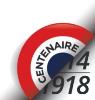 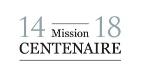 Etude de casContenus pédagogiques
Les médias dans la Grande Guerre :
http://centenaire.org/fr/espace-pedagogique/les-medias-dans-la-grande-guerre

La frise pédagogique :
http://centenaire.org/fr/frise-chronologique-documentee
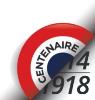 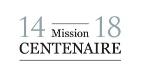 Etude de casContenus pédagogiques
Six dates, six textes :
http://centenaire.org/fr/espace-pedagogique/pistes-pedagogiques/six-dates-six-textes

Lire la guerre :
http://centenaire.org/fr/espace-pedagogique/ressources-pedagogiques/deuxieme-degre/diaporamas/lire-la-guerre
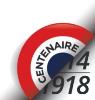 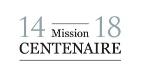 Les réseaux sociaux
Facebook
	>https://www.facebook.com/MissionDuCentenaire1418

Twitter
	> https://twitter.com/Mission1418
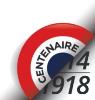 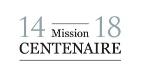